The egg legend
Made by Gabriela Palasz class 1a
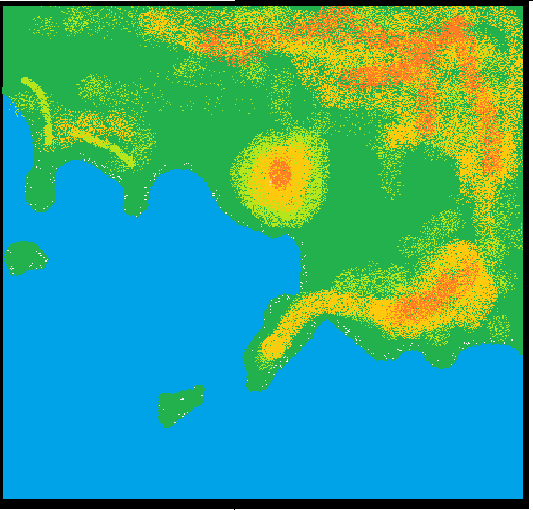 Topographic map of the Gulf of
This is the Gulf of Naples in Itally
And this is the Egg Castle.
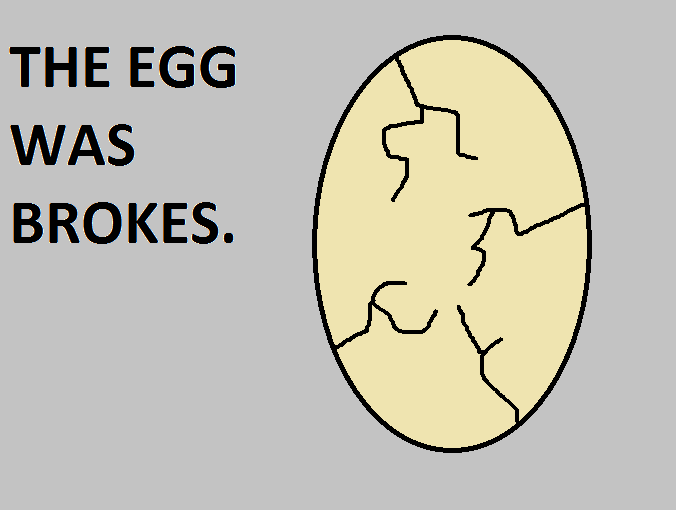 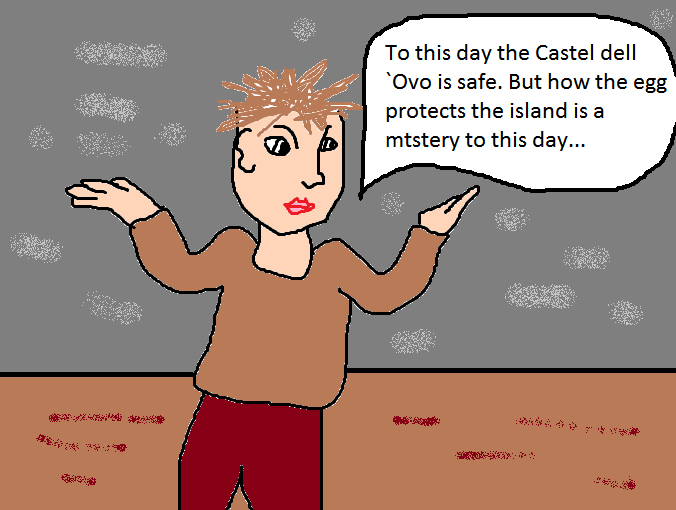 The End